Traditional and non traditional jobs
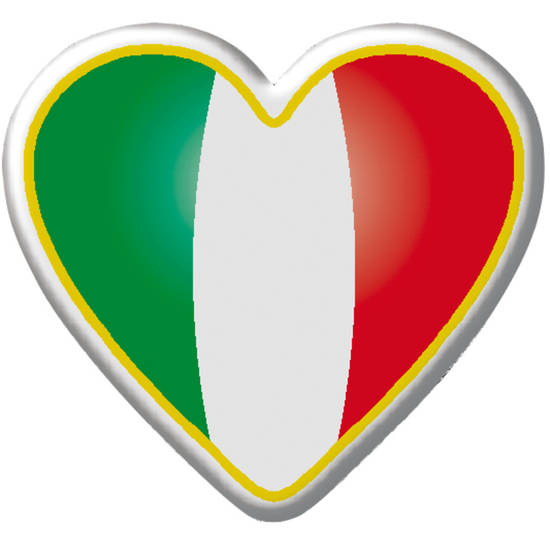 ITALIAN TEAM
The Italian Team
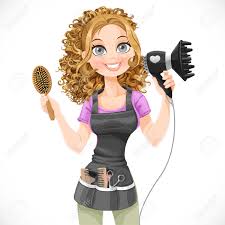 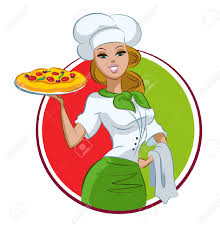 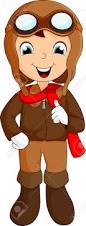 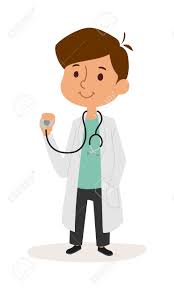 Giorgia
Dafne
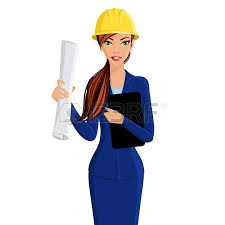 Federico
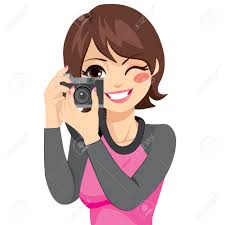 Vincenzo
Matilde
Mariachiara
Traditional jobs
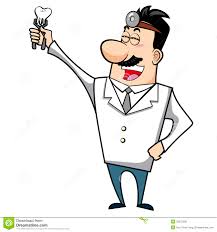 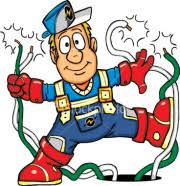 Dentist
Electrician
NON Traditional jobs
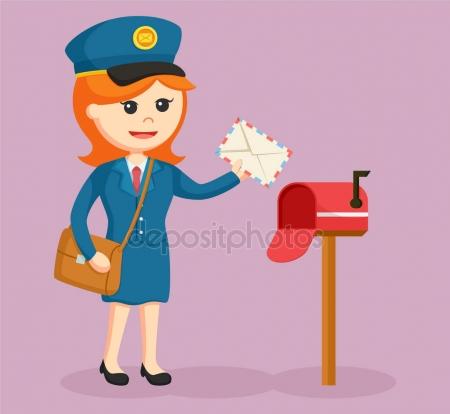 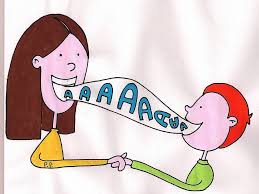 Post woman
Speech Therapist
DENTIST
1
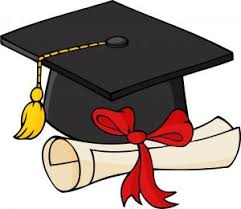 QUALIFICATION : Bachelor of Dental Health Degree
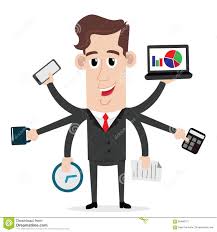 SKILLS: Good Scientific knowledge
                  Ability to relate
                  Ability to work in team
                  Stay calm under pressure
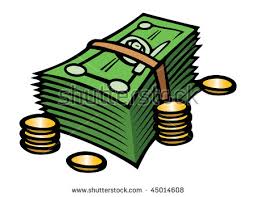 SALARY: 60,000 to 140,000 €
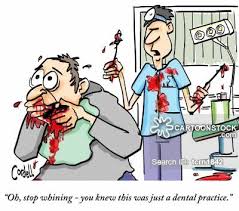 Responsibilities
Working Condition
ELECTRICIAN
2
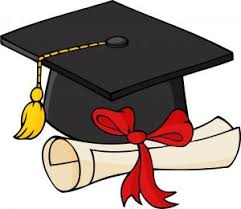 QUALIFICATION : Professional school for electrician
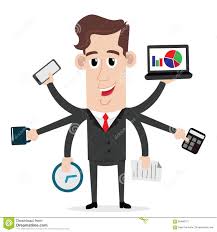 SKILLS: Follow instructions
                  Methodical approach to work
                  Problem solving abilities
                  Interpersonal skills
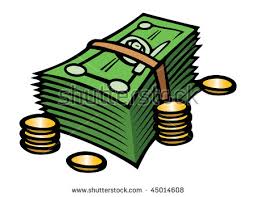 SALARY: 10,000 to 50,000 €
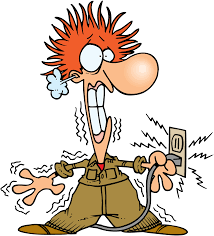 Responsibilities
Working Condition
POSTWOMAN
3
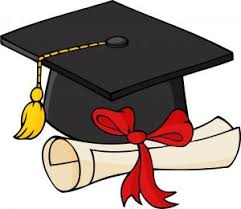 QUALIFICATION : No formal qualification
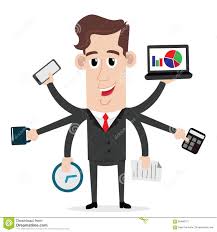 SKILLS: Friendly and approachable
                  Self-motivated but also good in team
                   Competent literacy skills
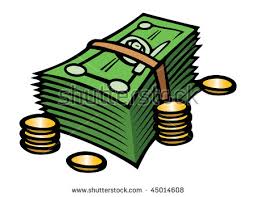 SALARY: 800 to 1,200 €
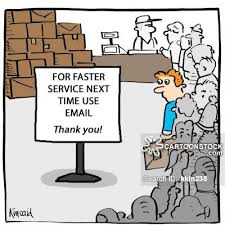 Responsibilities
Working Condition
SPEECH THERAPIST
4
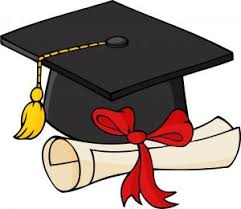 QUALIFICATION :  3/5 years Degree
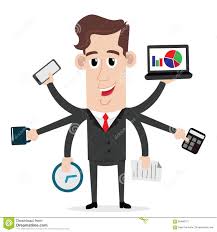 SKILLS:Excellent communication and listening patience
                 Problem solving
                 Work in team
                 Flexibility
                 Empathy
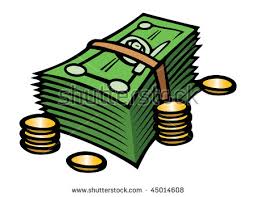 SALARY: 30,000  to 40,000  €
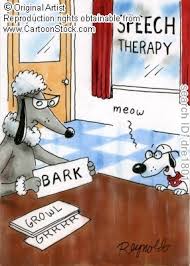 Responsibilities
Working Condition
Unemployement
22.1%
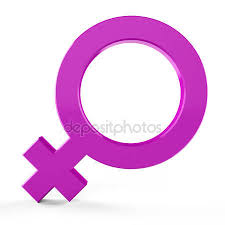 NEET
61.4%
40%
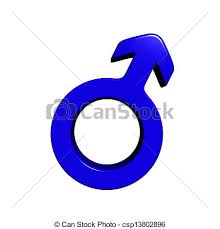 22.1%
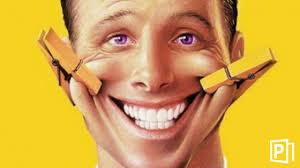 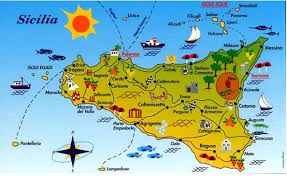 ARANCINI MAKER
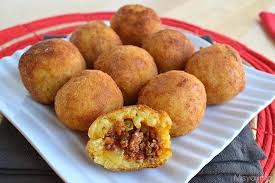 CANNOLI TASTER
PRICKLY PEAR FARMER
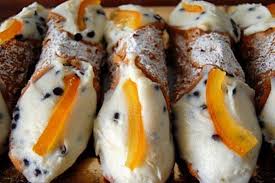 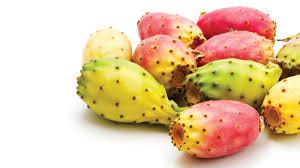 THANKS FOR YOUR ATTENTION